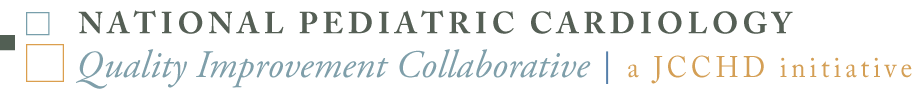 Feeding Program for Infants with Single Ventricles
June 2011
Background, Methods and Attribution
Background
Infants with congenital heart disease have a higher incidence of 
growth failure and complications related to feeding. These are 
especially prevalent in infants with single ventricle lesions.
Feeding and nutrition practices vary across centers, and there is 
a paucity of data to support existing feeding protocols.  

Purpose
This Feeding Program is intended to be a safe and effective feeding 
strategy for infants with single ventricles. While best practices were
collected and used in part to create this program, we expect sites 
will test its effectiveness  and in the process discover improvements
to the program. 


Methods:
This feeding program was developed based on:
Literature review of existing evidence 
Existing protocols submitted by NPC QIC teams
Consensus opinion of NPC QIC Feeding Program Contributors
Survey of 16 centers enrolled in the NPC QIC


Attribution: 
When using content or elements of this Feeding Program, indicate NPC QIC as the source of the information and provide a prominent link to www.jcchdi.org. Notify Dr. Jeffrey Anderson if you or your team are implementing work related to this program to enable tracking and provision of improvement support provided to your team. jeffrey.anderson@cchmc.org
Contributors
This paper owes its content to the knowledge and expertise of these individuals:
Arnold Palmer Hospital for Children 
  Jessica Monczka RD  LD/N  
  CNSC

Cincinnati Children’s Hospital Medical Center
Jeff Anderson MD
Nancy Griffin BSN MPA CPHQ
Megan Horsley RD LD CSP

Children’s Hospital of Boston
Erin Keenan RD
Marcy Lamonica, RN, MSN, CPNP
Kenan Stern MD

Children’s Hospital of Wisconsin
Julie Slicker RD CSP CD CNSD
Cleveland Clinic
Denise Davis CPNP

Phoenix Children's Hospital
   Liz Flanagan MS RD CNSD

Primary Children’s Utah
Linda Lambert CFNP

Texas Children’s Hospital
Elena Ocampo MD

University of Virginia                                         
  Brandis Roman RD CNSD

Yale-New Haven Children’s Hospital 
   Nancy Rollison PNP
Pre-Operative Enteral Feeding Guidelines for Single Ventricle Physiology Infants Prior to Stage I Palliation
Post Operative Total Parenteral Nutrition
TPN Indications
NPO >3 days 
Not expected to achieve full enteral nutrition within 3days
Requires high dose inotropes
Poor cardiac output
Initiate TPN*16,17
Fluids: 
Start @ 100mL/kg total fluids or volume allowed by fluid restriction. 

Dextrose: 
Start with a Glucose Infusion Rate (GIR) of 6-9 mg/kg/min or 10-12.5% Dextrose 

Amino Acids: 
Start with 1.5-3 gm/kg/day and increase daily by 1 gm/kg/day to a goal of 3-4 gm/kg/day. Consider protein restriction if poor renal function 

Lipids: 
Start with 1-2 gm/kg/day and advance by 0.5-1 gm/kg/day to a goal of 3 gm/kg/day 

Micronutrients/Trace Elements:
Sodium 2-5 mEq/kg/day
Potassium 2-4 mEq/kg/day
Calcium 0.5-4 mEq/kg/day
Phosphorus 0.5-2 mMol/kg/day
Magnesium 0.3-0.5 mEq/kg/day
Zinc 50-250 mcg/kg/day 
Copper 20 mcg/kg/day
Manganese 1 mcg/kg/day
Selenium 2 mcg/kg/day

Additional considerations: 
Increase Zinc to 250-400 mcg/kg/day; follow Alk Phos trend 
Levo-carnitine 8-10  mg/kg/day
Cysteine (essential amino acid) is sometimes added to PN to help decrease the pH of the solution, increasing the solubility of Ca and Phos. Recommend 40 mg per gram of amino acid.
Patient meets TPN indications?
Yes
No
Start TPN when hemodynamically stable
Tolerating TPN Initiation?
No
Yes
Advance TPN to goal15,16
Goal Calories: 
90-100 kcal/kg/day  (may be decreased if paralyzed)
Fluids:
Maintain 100-120 mL/kg or liberalize per team
Dextrose: 
Increase GIR daily by 1-2 mg/kg/min to a goal of 12-14 mg/kg/min
Amino Acids: 
Increase daily by 1-1.5 gm/kg/day to a goal of 3-4 gm/kg/day
Consider protein restriction if poor renal function 
Lipids: 
No change if at 3gm/kg/day
Re-evaluate initial TPN and labs. Discontinue if patient too unstable.
Monitoring TPN
Daily: 
Renal (Na, K, Chloride, CO2, BUN, Creatinine, Glucose) 
Calcium 
Magnesium 
Phosphorus 
Albumin 
1-2 x Weekly:
Triglycerides, bile acids, C. Bili, U.Bili, Alk phos, ALT/AST, GGT, PreAlbumin
Tolerating Advanced TPN?
No
Yes
*Central Access is most desirable
Enteral Feeding 7-11,18,20-25
Can start enteral feeds? (Evaluate safety of enteral feeding. Inotrope use not an absolute contraindication)
Start continuous enteral feeds at 1 mL/kg/hr (25 mL/kg/day)
Recommend Expressed Breast Milk(EBM) 
If no EBM, standard 20 cal/oz formula 
Continue TPN/IL 
Registered Dietician nutrition evaluation
Yes
Tolerating enteral feeds? (i.e. normal abdominal exam, girth, stool guaiac, and residuals)
No
Continue TPN + IL. Increase caloric density to goal (see TPN recommendations)
No
Yes
Increase feeds by 1 mL/kg/hr every 4-6 hours to goal of 4 mL/kg/hr (100 mL/kg/day)
Decrease TPN volume accordingly once tolerating 40 mL/kg/day
Monitor for feeding intolerance
Hold feeds for 1 hour. Evaluate reasons for intolerance. Restart at previous rate 
Consider:
Decreasing caloric density
Decreasing rate of continuous feed 
Maximize anti-reflux therapies
Evaluate need for formula change
Trial NJ feedings if persistent reflux
Tolerating enteral feeds?
No
Yes
Once at 100 mL/kg/day consider fortifying by 2cal/oz every 24 hours to goal 
Continue increasing volume and caloric density to goal of 120-150 cal/kg/day  
Consider transition to bolus feeds
Turn off Continuous Nasogastric feed x 2 hours, then give 3 hours volume over 60 minutes
Tolerating enteral feeds?
No
Evaluate intolerance
Consider gastric motility agents
Yes
Continue bolus feeds every 3 hours
Compress feeding time to  goal of 20-30 minutes
Oral Feeding7-11,18,20-25
Begin to attempt
oral feeds? 
Bedside feeding evaluation 
Speech, OT, ENT evaluation
Oral trials prior to NG feeds 1-2 times per day as tolerated
Assess suck and swallow, respiratory status, oxygen saturation, NIRS
Yes
Tolerating 
oral attempts?
(i.e. normal abdominal exam, girth,  stool guaiac, and residuals)
No
Continue NG feeds
Offer Non Nutritive sucking q 3 hours and ad lib
Re-evaluate in 24 hours
No
Yes
Continue to offer PO feed prior to every bolus
Administer remaining volume via NG
Individualize patients feeding plan according to infant cues and progression with PO feeding. 
Consider trial of various nipple varieties (low flow nipple, NUK nipple, thicken feeds)
Investigate and address contributing factors
Consider GI, Speech consult as needed
Consider Modified Barium Swallow
Tolerating > 75% of goal calories orally at least 48 hours?
No
Yes
Remove NG tube and offer all feeds orally
Monitor daily oral intake
Optimize caloric intake
Adequate oral intake? (Goal weight gain of 20-30 gm/day)
No
Evaluate intolerance
Consider gastric motility agents
Yes
Continue to monitor intake and weight gain, optimize calories
Feeding Discharge Checklist11,19
3 days of consecutive weight gain of > 10gm/day (using same scale)

Tolerance of home feeding regimen for 3 days (no change in emesis pattern or stool pattern)

Parental Teach-back of: 
Correct mixing of formula 
Discharge feeding regimen (including appropriate volumes and tube placement/care if needed)
Correct weighing technique using the same scale that will be used at home during interstage
Use of home monitor log

Written feeding plan that includes: 
Formula type and concentration
Feeding route and volumes 
Weight gain goals

Family has identified where they will obtain formula and supplies
Family to Provide
WIC
Home Health

Family has identified who to contact for feeding issues and follow up appointments
Interstage Feeding7-11,18,20-26
At every interstage clinic visit or home monitoring evaluation:
Registered Dietitian involvement
Assess growth and anthropometrics 
Weight change (daily with reliable home scale), change in weight for length percentiles 
Review feeding regimen and formula recipe/mixing
Calculate volume and caloric intake
Review medications
Assess for community or social service needs i.e. WIC, early intervention services, home nursing
Adequate growth and nutrition?
Yes
No
Advancement of feeding volume to maintain adequate/consistent weight gain, kcal/kg provision
Use teach back method whenever formula recipe or feeding regimen is changed.
Lactation consultant for breastfeeding support if indicated
Age appropriate solid food introduction at 4-6 months age
If weight gain plateaus consider Glenn
Are there Red Flags 
for growth failure?
Weight loss of 30 grams in one day or failure to gain 20 gm over 3 days 
Weight/length below 3rd percentile or negative change crossing 2+ percentile lines 
Increased emesis / diarrhea 
O2 saturation change
Yes            Consider admission
No
Evaluate swallow function for choking/gagging with feeds, weak cry, hoarseness or stridor, respiratory distress with feed 
For significant emesis or reflux symptoms
trial lower kcal if symptoms coincided with caloric increase
institute GE reflux precautions
PPI
assess for allergic disease (stool GUIAIC)
consider trial of semi-elemental/elemental formula
assess quality/frequency of stools 
treat constipation
For Poor perfusion, fatigue/tiring with feeds consider hemodynamically significant residual heart disease
Increase volume to maximum allowed by fluid restriction then advance calories by 2-3 cal/oz per day with maximum concentration 30 cal/oz.
Consider supplemental NG feeds if PO intake inadequate.
For lack of interest, uncoordinated suck/swallow: involve OT/feeding specialist.
Discuss plan with team. Consider admission for feeding/growing
Consider GT placement if NG dependence expected to last 2-3 months.
NO
References
Willis L, Thureen P, Kaufman J, Wymore E, Skillman H, da Cruz E. Enteral feeding in prostaglandin-dependent neonates: is it a safe practice? J Pediatr. 2008;153(6):867-9.
Talosi G, Katona M, Turi S. Side-effects of long-term prostaglandin E(1) treatment in neonates. Pediatr Int. 2007;49(3):335-40.
Kriss VM, Desai NS. Relation of gastric distention to prostaglandin therapy in neonates. Radiology. 1997;203:219-21.
Lucron H, Chipaux M, Bosser G, Le Tacon S, Lethor JP, Feillet F, Burger G, Monin P, Marcon F. Complications of prostaglandin E1 treatment of congenital heart disease in paediatric medical intensive care.  Arch Mal Coeur Vaiss. 2005;98:524-30. [article in French]
Sullivan S, Schanler RJ, Kim JH, Patel AL, Trawoger R, Kiechl-Kohlendorfer U, Chan GM, Blanco CL, Abrams S, Cotton CM, Laroia N, Ehrenkranz RA, Dudell G, Cristofalo EA, Meier P, Lee ML, Rechtman DJ, Lucas A. An exclusively human milk-based diet is associated with a lower rate of necrotizing enterocolitis than a diet of human milk and bovine milk-based products. J Pediatr. 2010;156:562-67.
Position of the American Dietetic Association: promoting and supporting breastfeeding. J Am Diet Assoc. 2009;109:1926-42.
Natarajan G, Reddy Anne S, Aggarwal S. Enteral feeding of neonates with congenital heart disease. Neonatology. 2010;98(4):330-6.
Schwarz SM, Gewitz MH, See CC, Berezin S, Glassman MS, Medow CM, et al. Enteral nutrition in infants with congenital heart disease and growth failure. Pediatrics 1990 Sep;86(3):368-73. 
Premji SS, Chessell L. Continuous nasogastric milk feeding versus intermittent bolus milk feeding for premature infants less than 1500 grams. Cochrane Database of Systematic Reviews 2002, Issue 4. Art. No.: CD001819. DOI: 10.1002/14651858.CD001819.
Premji SS, Chessell L, Paes B, Pinelli J, Jacobson K. A matched cohort study of feeding practice guidelines for infants weighing less than 1,500 g. Adv Neonatal Care. 2002;2:27-36.
Johnson BA, Mussatto K, Uhing MR, Zimmerman H, Tweddell J, Ghanayem N. Variability in the preoperative management of infants with hypoplastic left heart syndrome. Pediatr Cardiol. 2008;29(3):515-20.
12.	John R. Charpie, MD, PhD, Mary K. Dekeon, RRT, Caren S. Goldberg, MD, MPH, Ralph S. Mosca, MD, Edward L. Bove, MD, Thomas J. Kulik, MD. Serial blood lactate measurements predict early outcome after neonatal repair or palliation for complex congenital heart disease. Thoracic and Cardiovascular Surgery 2000; 120 (1): 73-80. 
13. 	Selma O. Algra, MD,a Floris Groenendaal, MD,b Ton Schouten, MD,c and Felix Haas, MD, Norwood procedure using modified Blalock–Taussig shunt: Beware of the circle of Willis. J Thorac Cardiovasc Surg 2011;141:837-9
Jon Kaufman, MD; Melvin C. Almodovar, MD; Jeannie Zuk, PhD, RN; Robert H. Friesen, MD Correlation of abdominal site near-infrared spectroscopy with gastric tonometry in infants following surgery for congenital heart disease. Pediatr Crit Care Med 2008 Vol. 9, No. 1
Cerebro-splanchnic oxygenation ratio (CSOR) using near infrared spectroscopy may be able to predict splanchnic ischaemia in neonates PM Fortune, M Wagstaff, and A Petros Intensive Care Med 2001 vol. 27 (8) pp. 1401-1407
Duggan C, Rizzo C, Cooper A, Klavon S, Fuchs V, Gura K, et al. Effectiveness of a clinical practice guideline for parenteral nutrition: a 5-year follow-up study in a pediatric teaching hospital. JPEN J Parenter Enteral Nutr 2002
	Nov;26(6):377-81.Ref ID: 147
The A.S.P.E.N Pediatric Nutrition Support Core Curriculum. 2010
Braudis NJ, Curley MA, Beaupre K, Thomas KC, Hardiman G, Laussen P, et al. Enteral feeding algorithm for infants with hypoplastic left heart syndrome poststage I palliation. Pediatr Crit Care Med 2009 Jul;10(4):460 Ref ID: 811
N.S. Ghanayem, MD,*, G.M. Hoffman, MD, K.A. Mussatto, BSN, J.R. Cava, MD, P.C. Frommelt, MD, N.A. Rudd, MSN, M.M. Steltzer, MSN, S.M. Bevandic, BSN, S.J. Frisbee, MS, R.D.B. Jaquiss, MD, S.B. Litwin, MD, J.S. Tweddell, MD. Home surveillance program prevents interstage mortality after the Norwood procedure
Medoff-Cooper B, Irving SY. Innovative strategies for feeding and nutrition in infants with congenitally malformed hearts. Cardiol Young 2009 Nov;19 Suppl 2:90-5. Ref ID: 226 
Medoff-Cooper B, Naim M, Torowicz D, Mott A. Feeding, growth, and nutrition in children with congenitally malformed hearts. Cardiol Young 2010 Dec;20 Suppl 3:149-53.Ref ID: 228 
Schwalbe-Terilli CR, Hartman DH, Nagle ML, Gallagher PR, Ittenbach RF, Burnham NB, et al. Enteral feeding and caloric intake in neonates after cardiac surgery. Am J Crit Care 2009 Jan;18(1):52-7.Ref ID: 11 
Torres A, Jr. To (enterally) feed or not to feed (the infant with hypoplastic left heart syndrome) is no longer the question. Pediatr Crit Care Med 2010 May;11(3):431-2.Ref ID: 81 
Vanderhoof JA, Hofschire PJ, Baluff MA, Guest JE, Murray ND, Pinsky WW, et al. continuous enteral feedings. An important adjunct to the management of complex congenital heart disease. Am J Dis Child 1982 
Del Castillo SL, McCulley ME, Khemani RG, Jeffries HE, Thomas DW, Peregrine J, et al. Reducing the incidence of necrotizing enterocolitis in neonates with hypoplastic left heart syndrome with the introduction of an enteral feed protocol. Pediatr Crit Care Med 2010 May;11(3):373-7.Ref ID: 149 
Kleinman, RE MD. (editor). Pediatric Nutrition Handbook. 6th Edition. American Academy of Pediatrics. 2009.pages: 113-128,   145-161,  981-996. 
Carlo WF, Kimball TR, Michelfelder EC, Border WL Persistent diastolic flow reversal in abdominal aortic Doppler-flow profiles is associated with an increased risk of necrotizing enterocolitis in term infants with congenital heart disease. Pediatrics. 2007 Feb;119(2):330-5